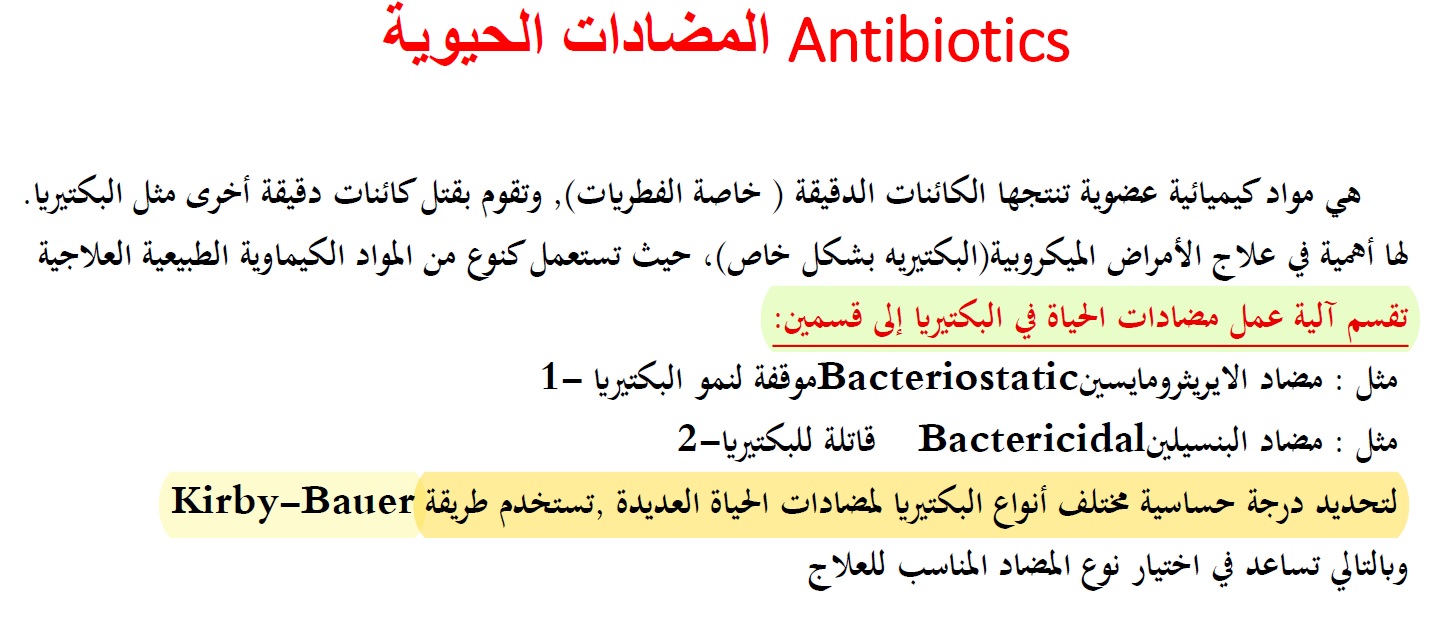 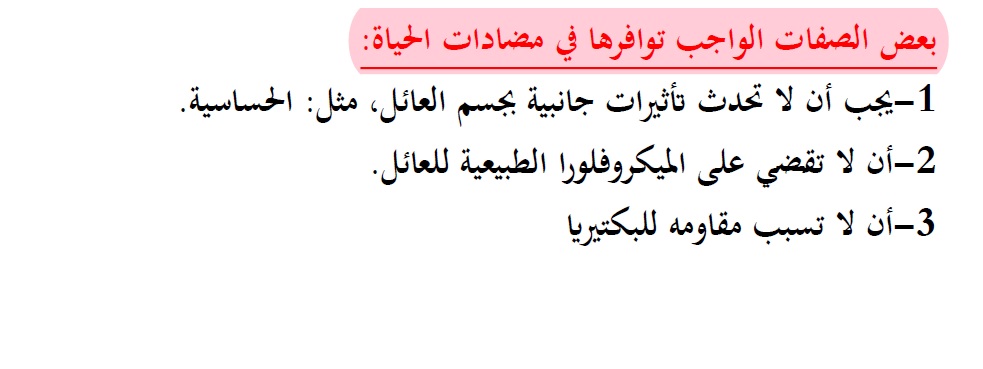 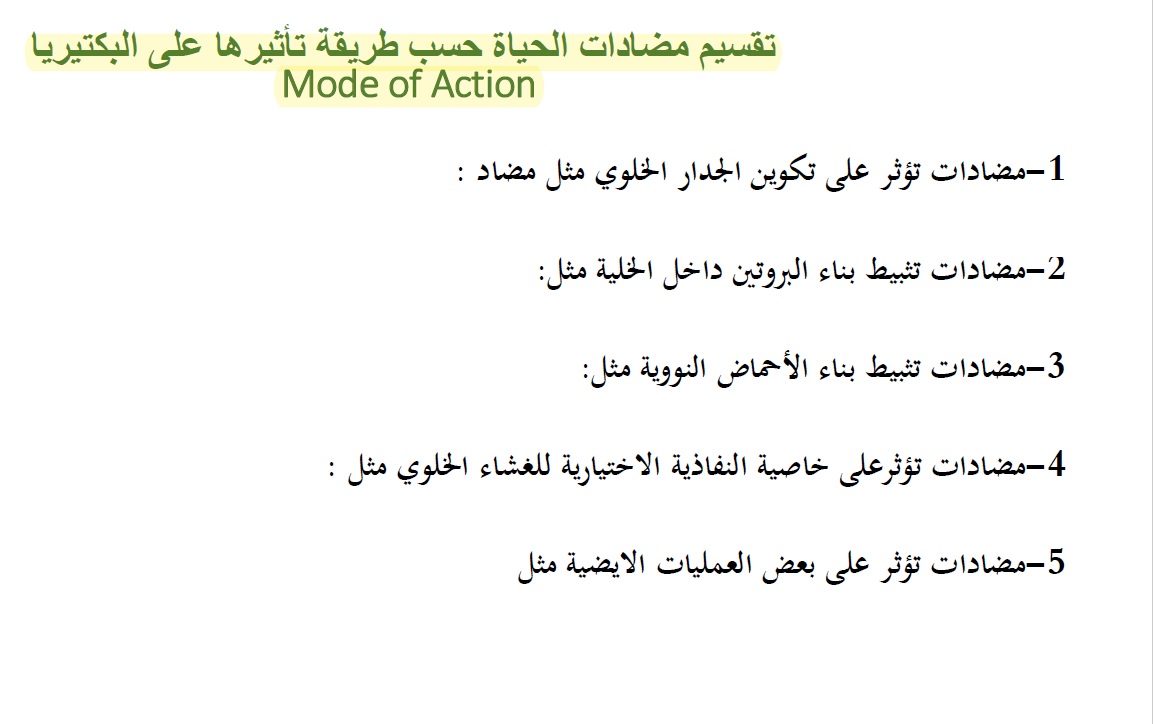 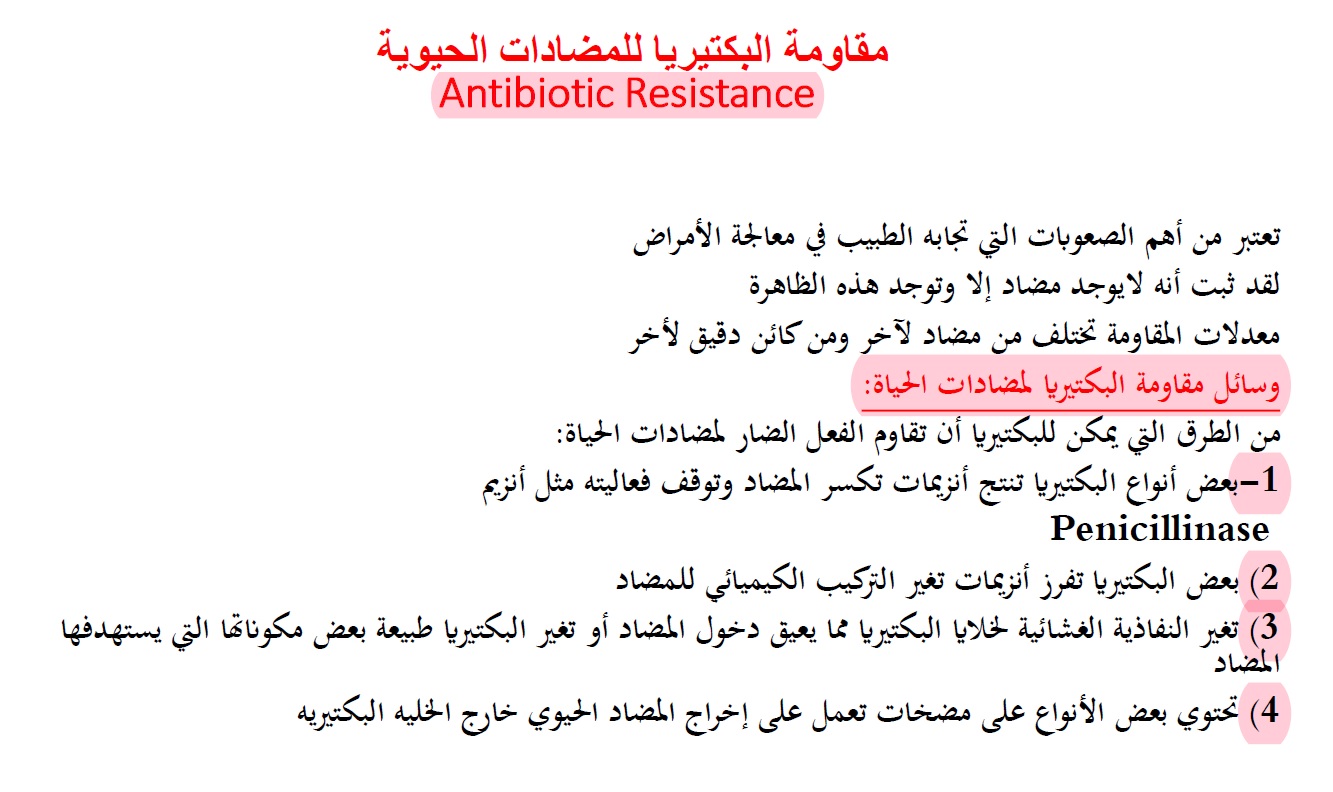 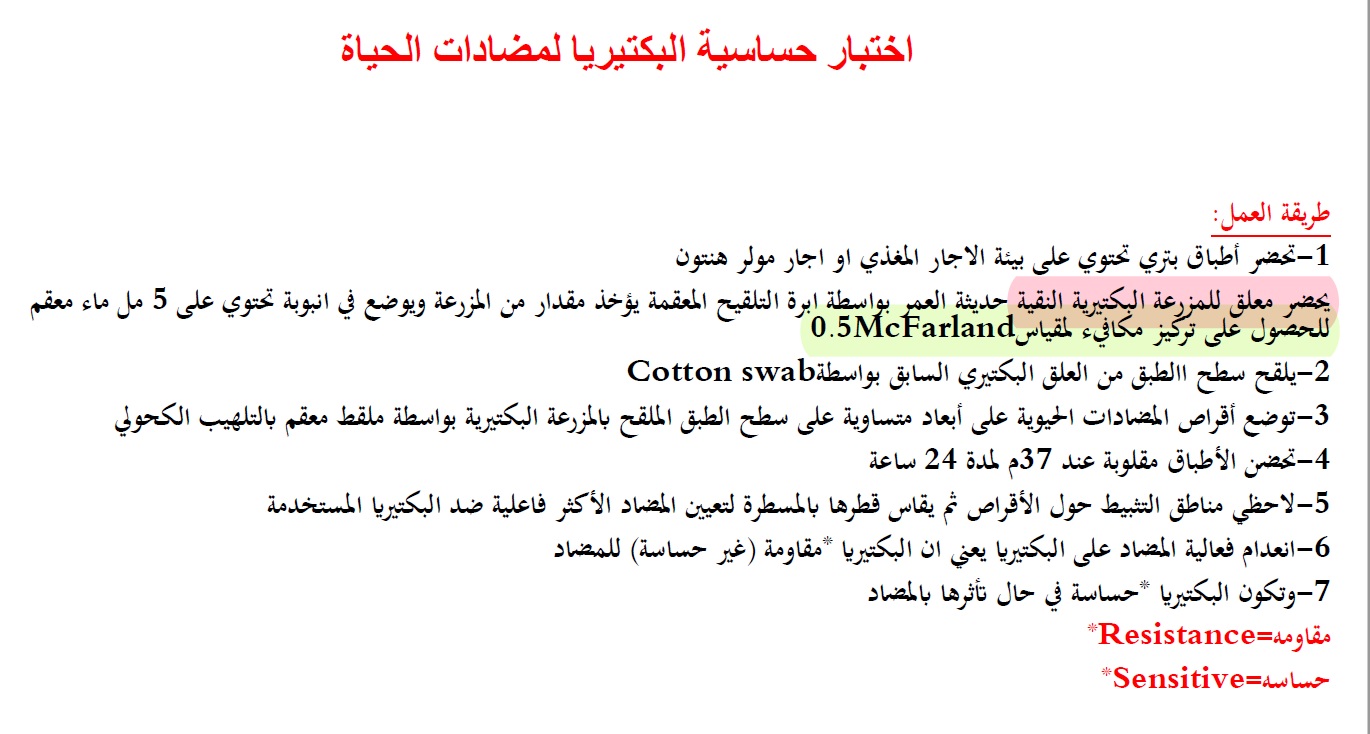 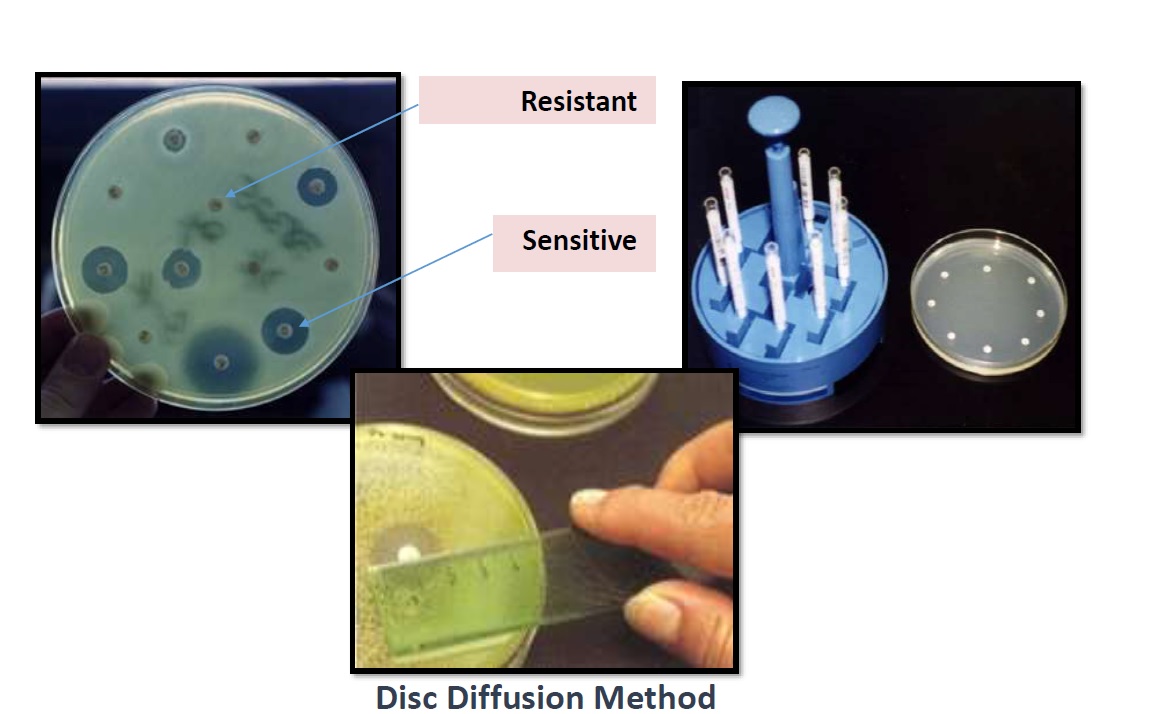 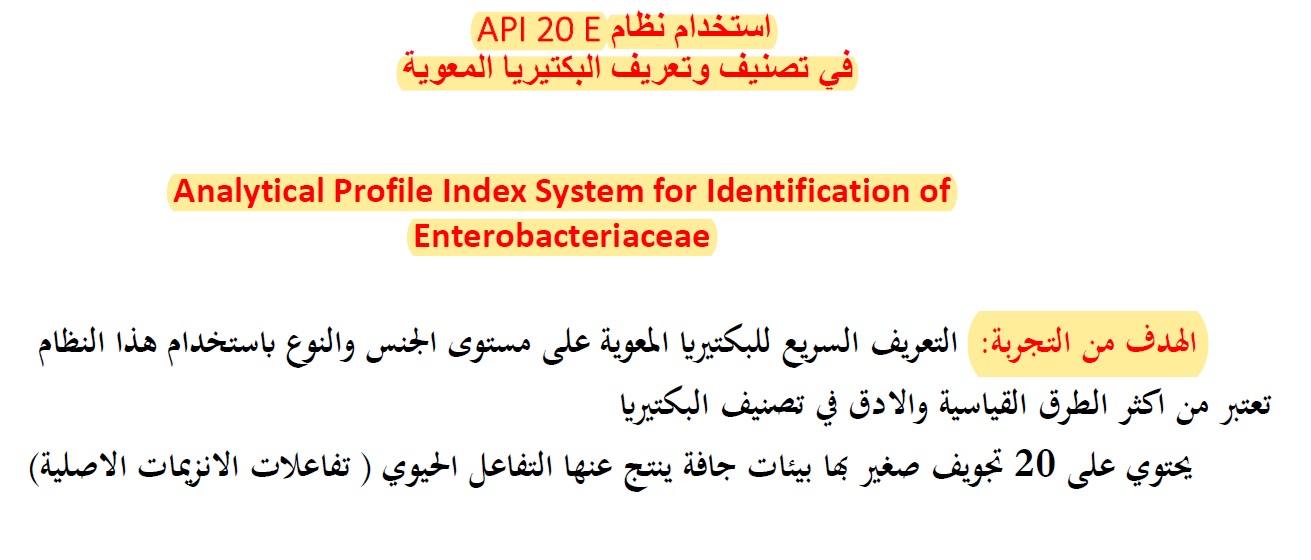 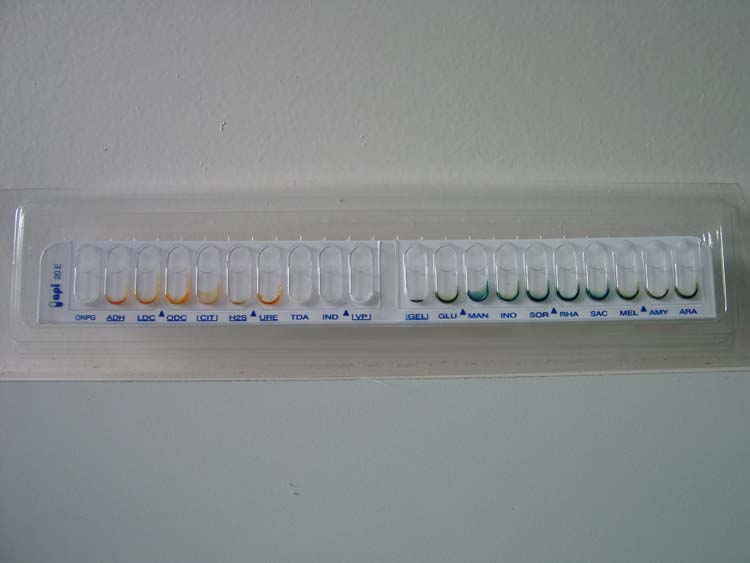 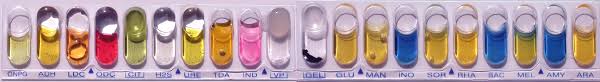 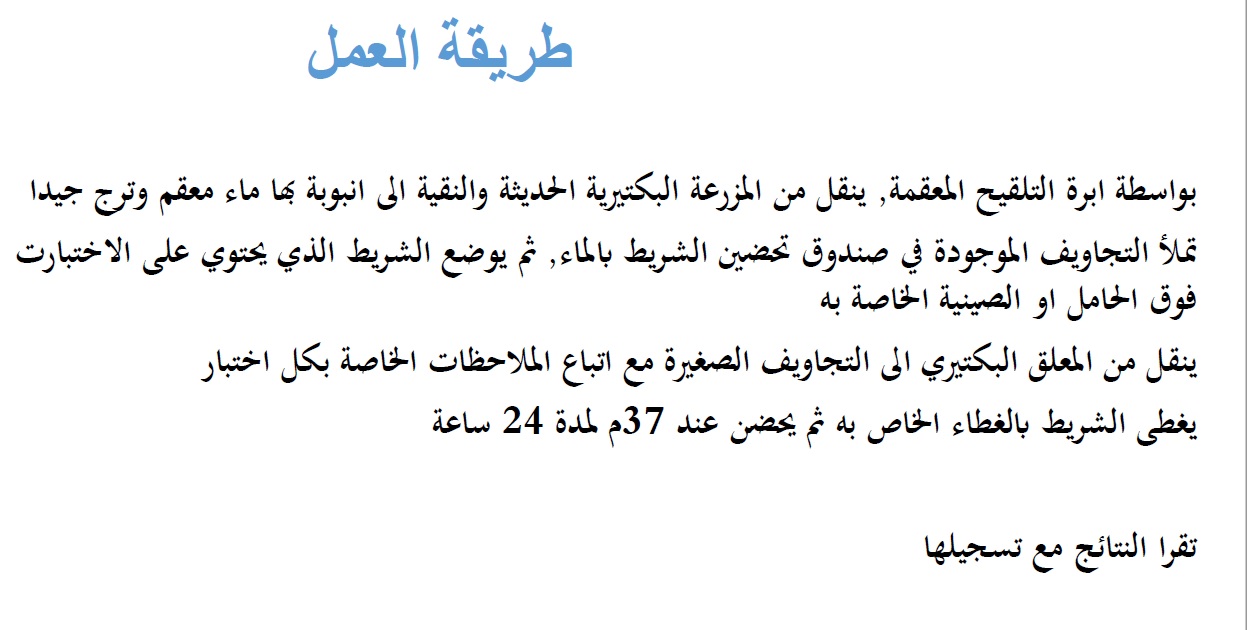 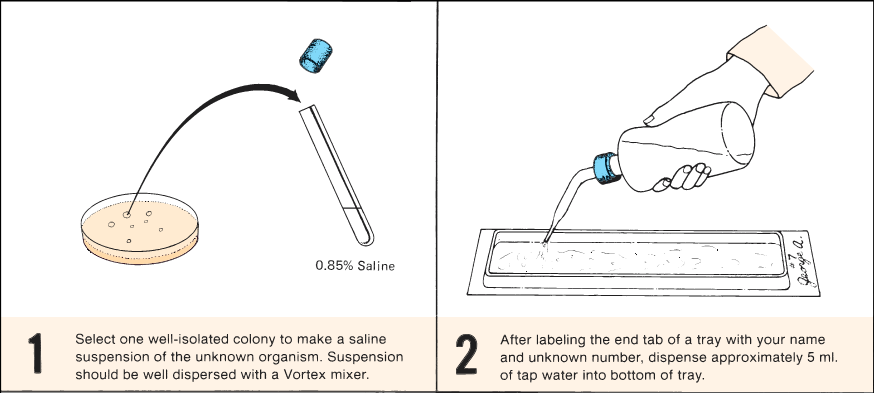 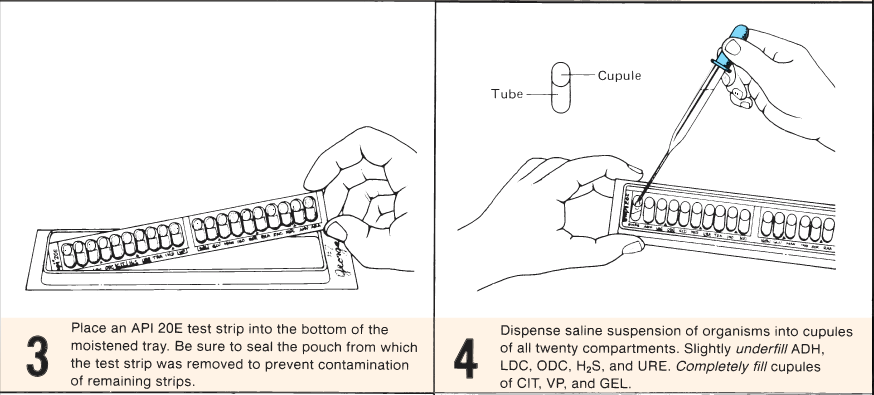 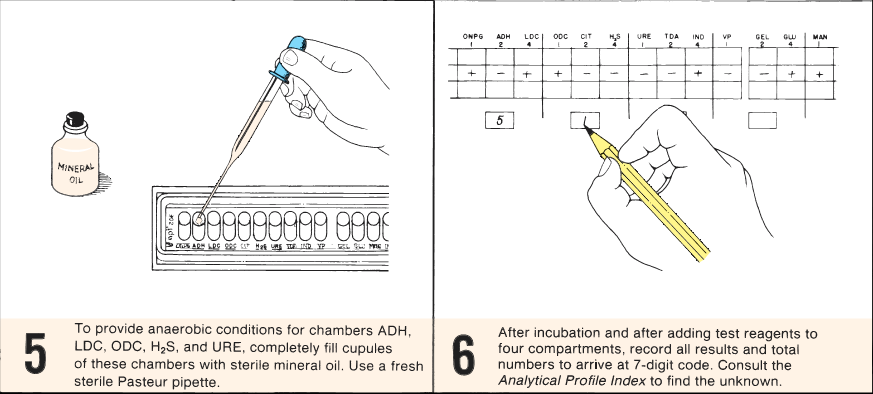 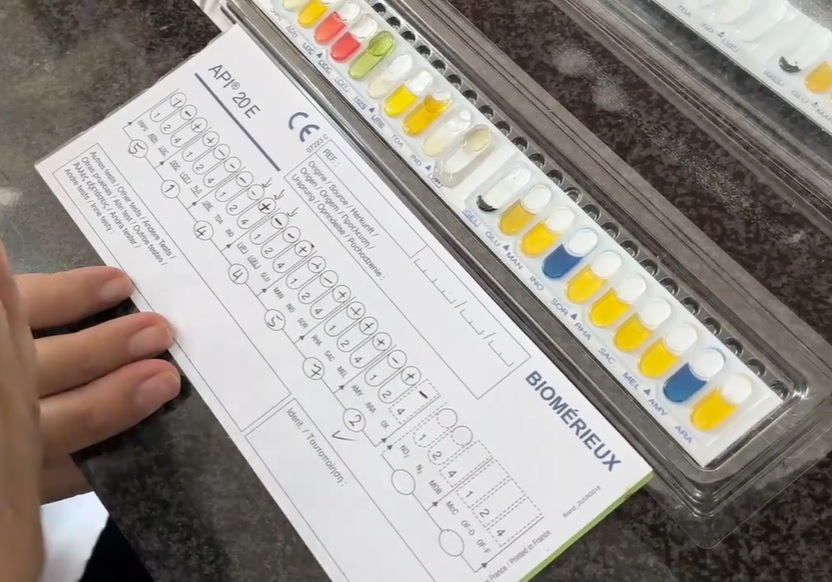 Negative= 0
مشاهدة الفيديو  

https://www.youtube.com/watch?v=ekRPD-eojd4

(17) API 20E procedures – YouTube

(17) API 20E reading - YouTube